عنوان البحث
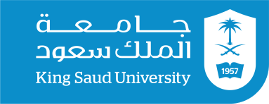 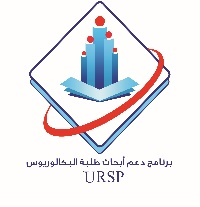 عمادة البحث العلمي
أسماء المؤلفين
الإنتساب للجامعة والكلية والقسم
النتائج
منهجية العمل
الإستنتاج
الخلاصة
مقدمة
المراجع
أهداف البحث
شكر وتقدير
"يتقدم الباحثين بالشكر إلى عمادة البحث العلمي في جامعة الملك سعود على دعم وتمويل هذا المشروع البحثي رقم (URSP –    ­ –     –       ) من خلال برنامج دعم أبحاث طلبة البكالوريوس."